Републичко такмичење
2017. година
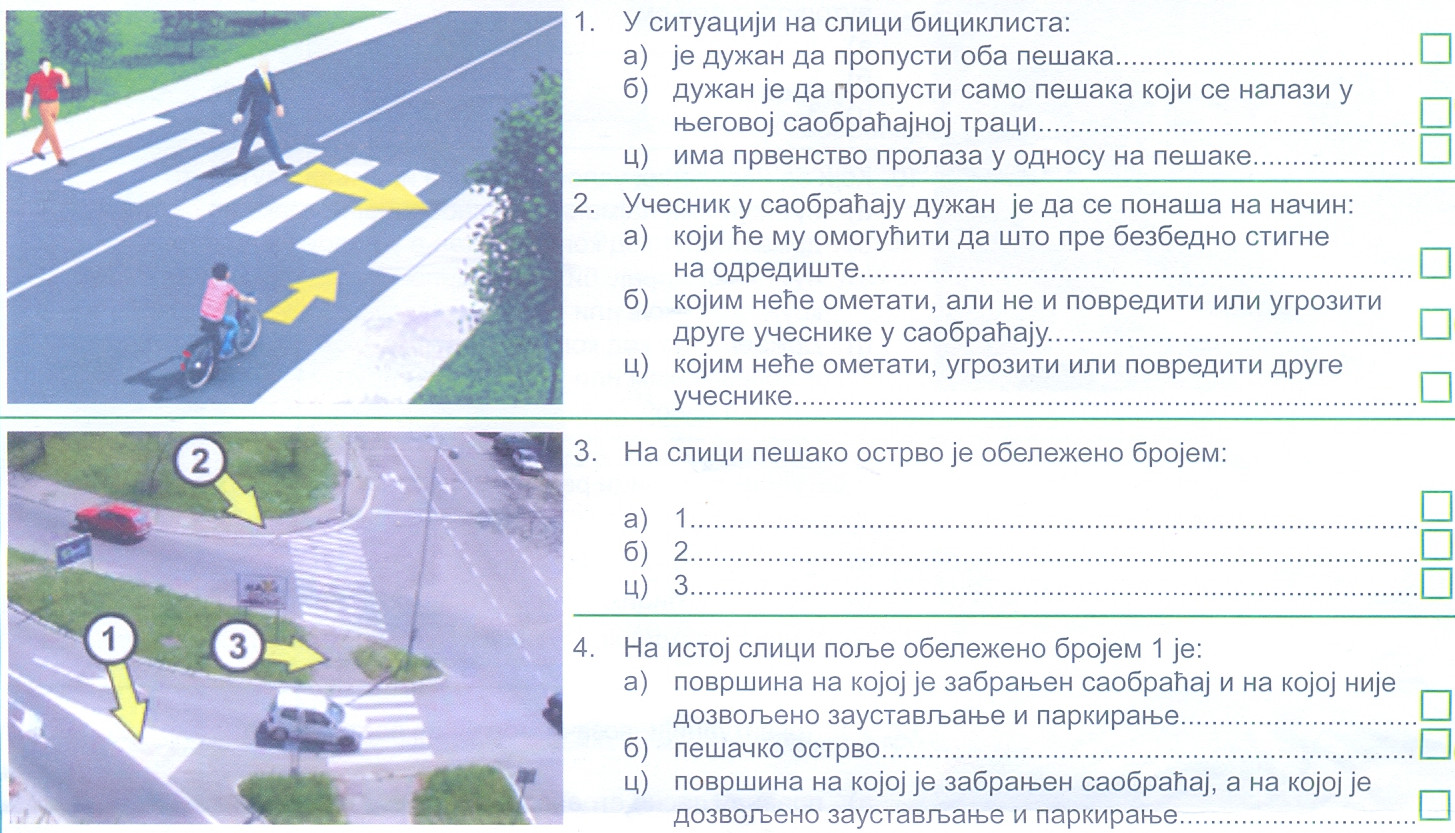 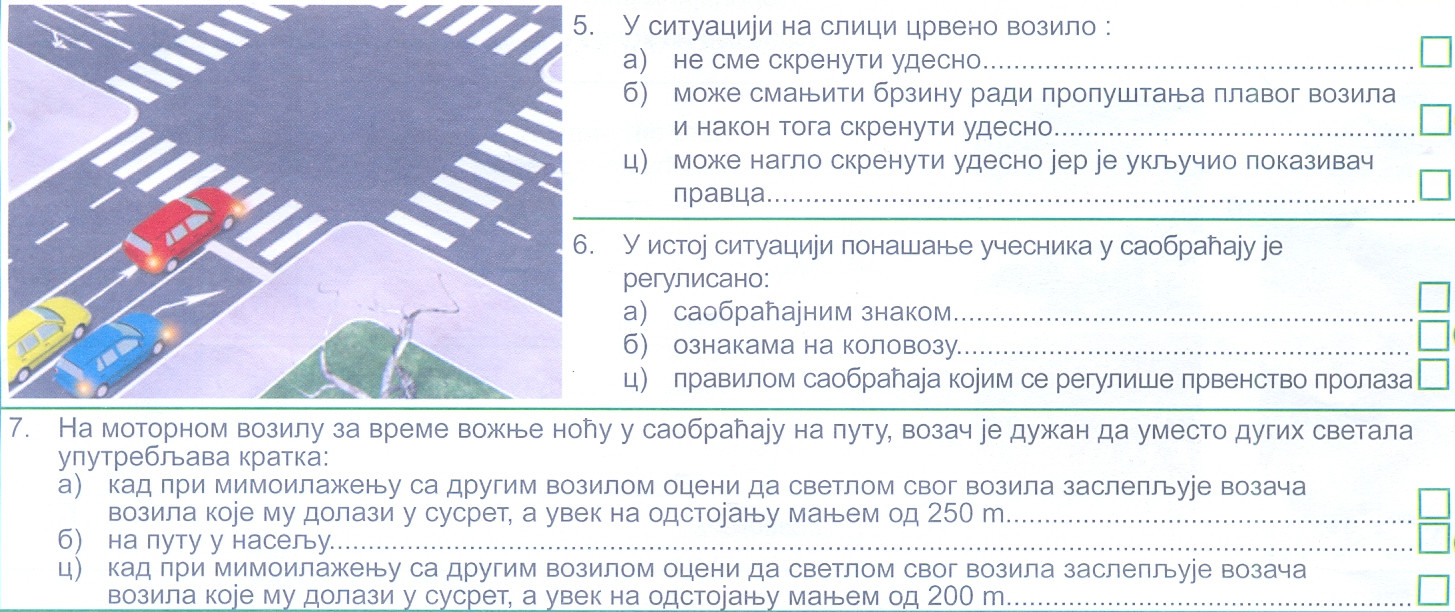 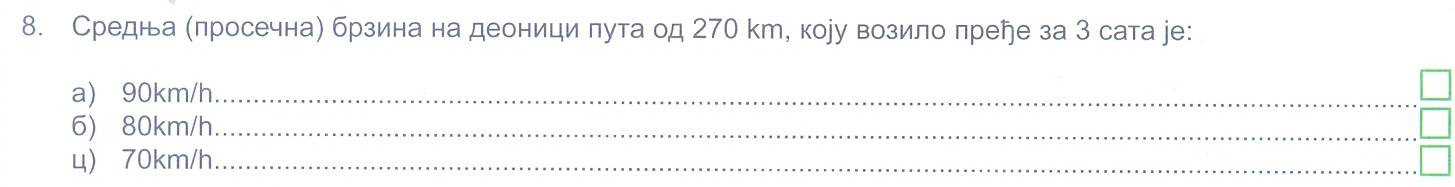 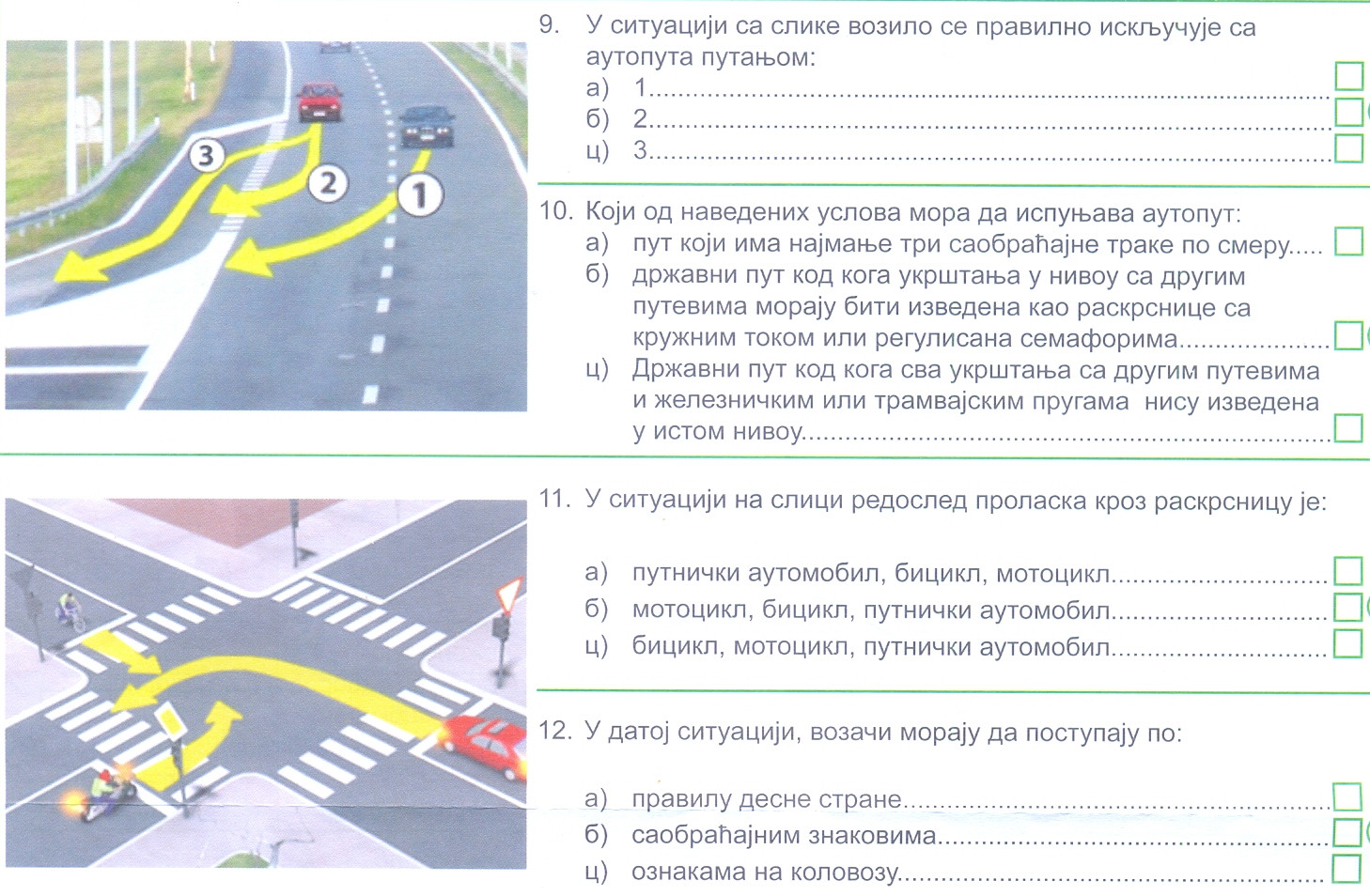 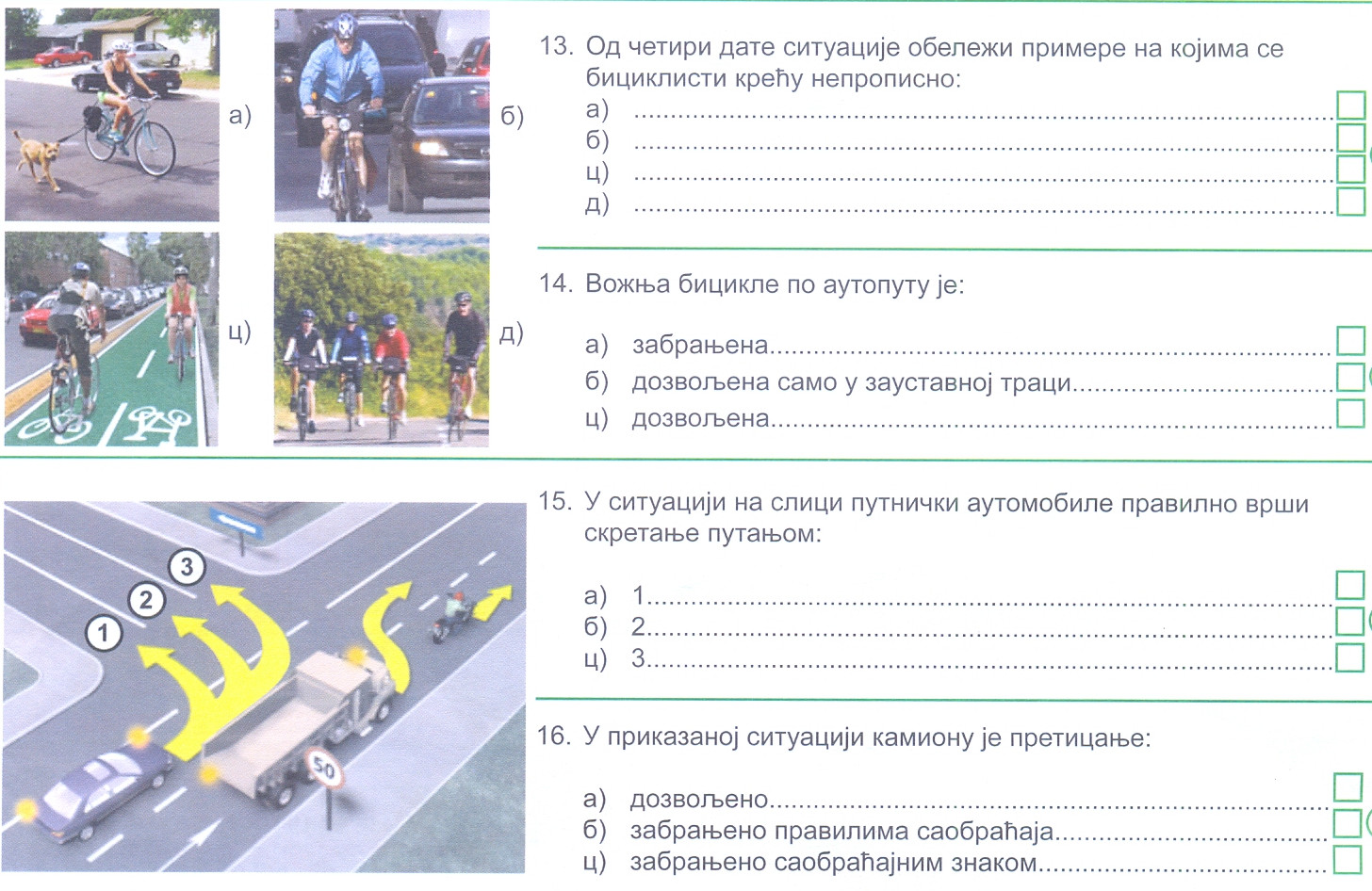 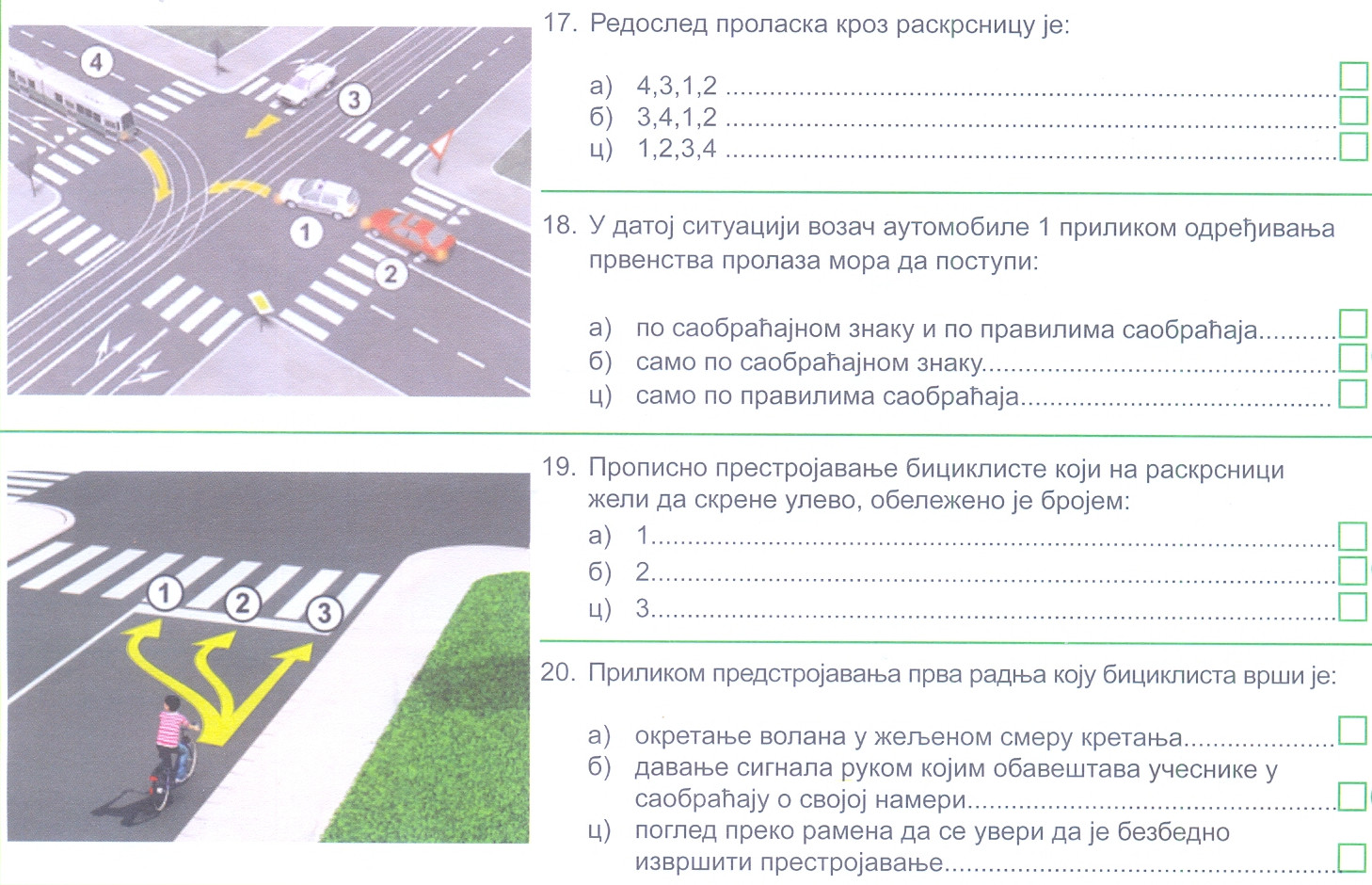 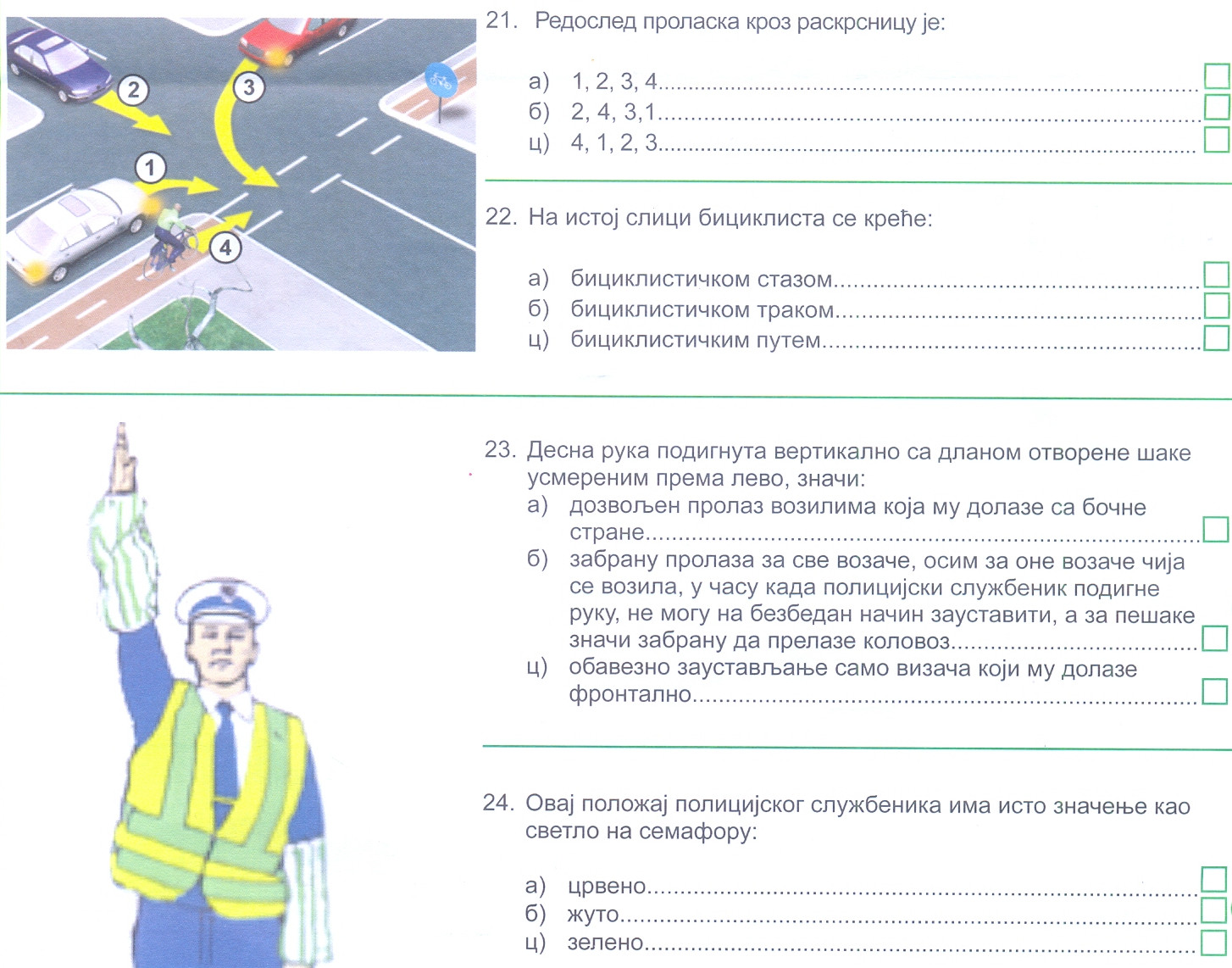 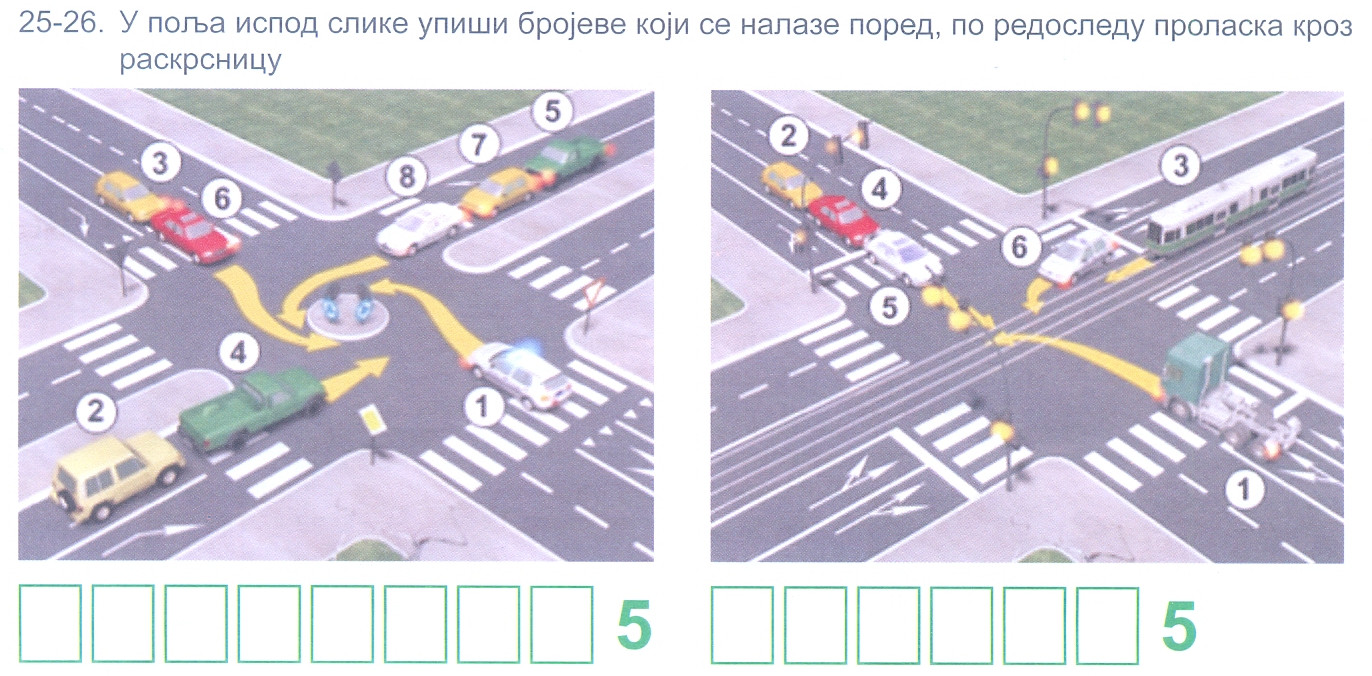 3
4
5
5
6
3
4
2
6
1
8
2
7
1
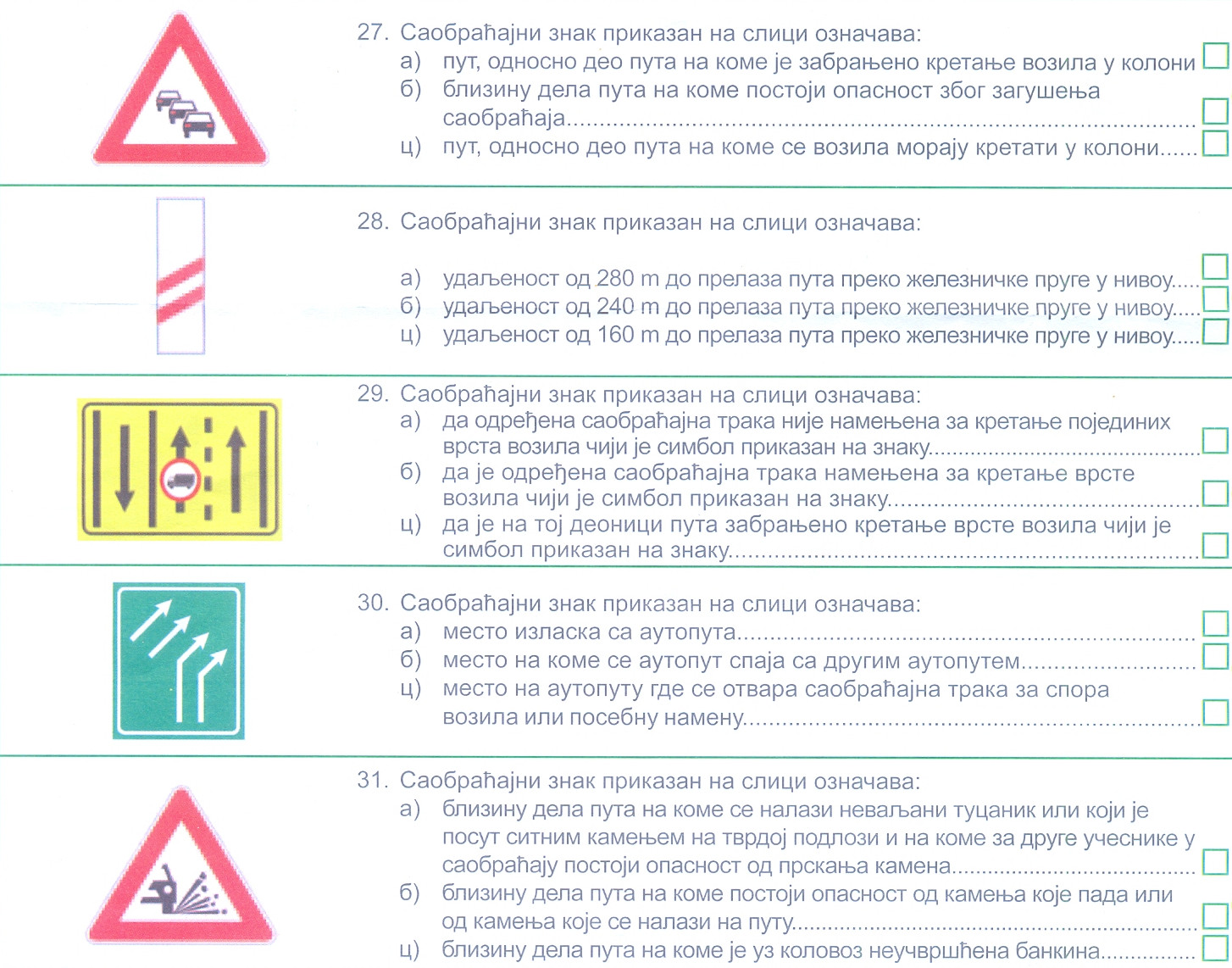